Vernie Konopelski
Verniekonopelski@mail.ltd
+1-345-678-7896
150 Katelyn Suite 852, Xzaviertown, Alabama
June 11, 2025
Vickie Schultz
9846 Walsh Common Apt. 388
Rosamondville, Colorado 60464
+1-810-486-6542
Vickieschultz@mail.ltd
Dear Vickie Schultz
I am writing to express my interest in the [Position Title] position at [Company Name], as advertised on [where you found the job posting]. With [mention relevant years of experience or specific skills], I am confident in my ability to contribute effectively to your team.

In my current role at [Your Current Company or Most Recent Position], I have developed a strong foundation in [mention key skills or accomplishments relevant to the position]. Specifically, I [provide a specific example or achievement]. This experience has equipped me with the skills necessary to [mention how your experience aligns with the job requirements].

What excites me most about the opportunity at [Company Name] is [mention something specific about the company or the role that interests you]. I am particularly drawn to [mention a project, initiative, or aspect of the company culture]. I am eager to bring my expertise in [mention relevant skills or experiences] to contribute to your team's success in [mention specific goals or objectives].

I am impressed by [Company Name]'s commitment to [mention a company value, mission, or achievement]. 
I am eager to be a part of such an innovative and dynamic team.

Enclosed is my resume, which provides further detail about my professional background. I would welcome 
the opportunity to discuss how my skills and experiences align with the needs of your team. Thank you for considering my application. I look forward to the possibility of contributing to [Company Name].
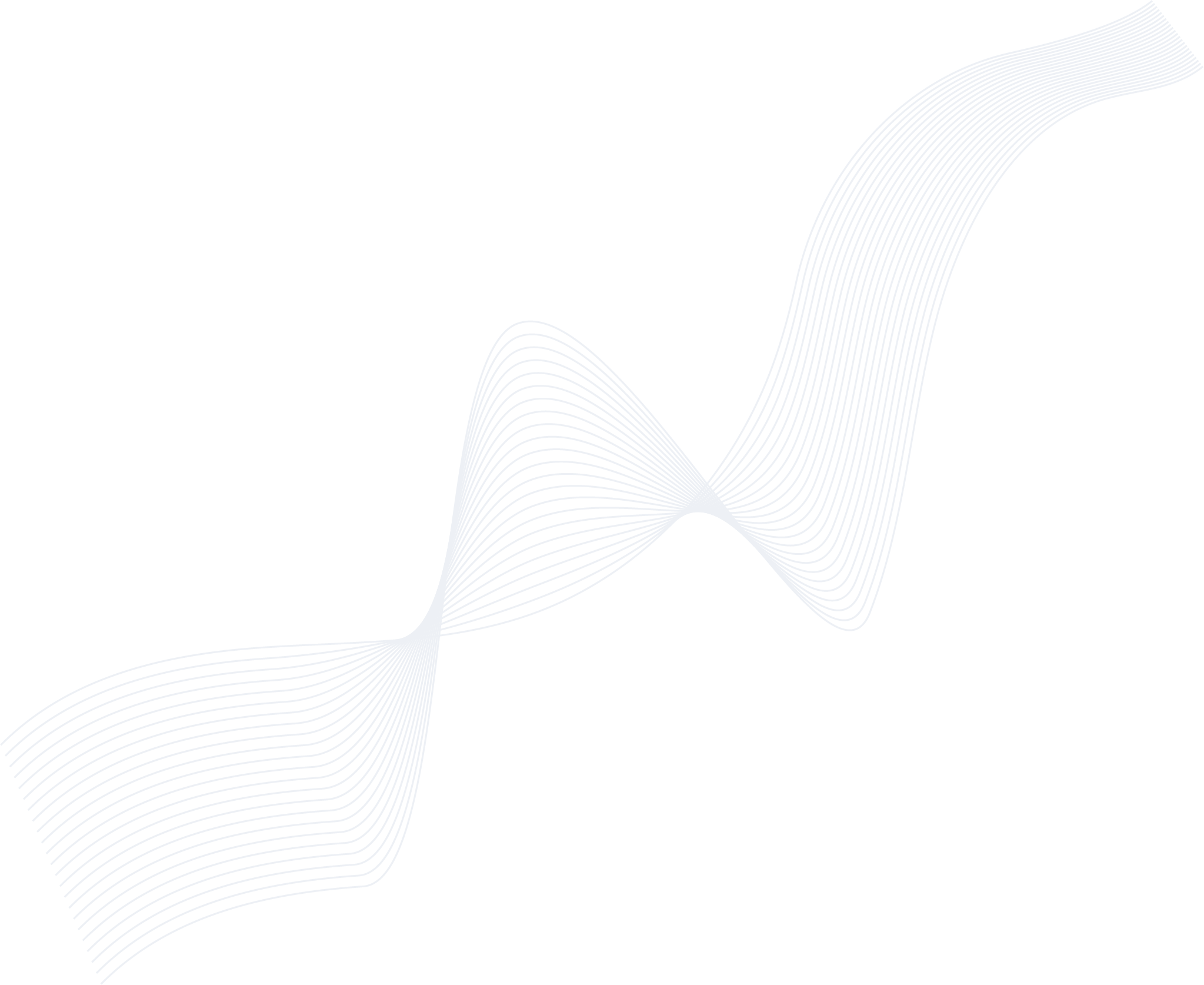 Sincerely,
Vernie Konopelski